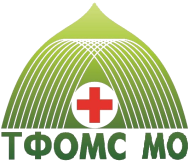 2. Работа СП 3 уровня в части реализации методических рекомендаций по организации и проведению контроля объёмов, сроков, качества и условий предоставления МП, оказанной пациентам с подозрением на онкологическое заболевание, и/или с установленным диагнозом онкологического заболевания
Начальник Управления организации ОМС ТФОМС МО
Людмила Владимировна Грицаева
 
Заместитель начальника Управления организации ОМС ТФОМС МО
Елена Николаевна Приходько
 
Главный внештатный специалист-химиотерапевт Московской области
Бяхов Михаил Юрьевич
г. Москва, 31.10.2018
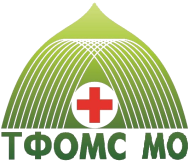 Информационное сопровождение пациентов с онкологическими заболеваниями
Цели
Поводы
Содействие при обеспечении надлежащего КМП
Обращение ЗЛ  или его представителя в СМО за консультацией или в связи с нарушенными правами
Обеспечение прав граждан на получение МП в рамках ТП ОМС в соответствии с порядками оказания МП и клиническими рекомендациями
Предстоящий этап диагностики и/или лечения заболевания
Обеспечение удовлетворенности ЗЛ результатами лечебно-диагностических мероприятий
Пропущенный пациентом и/или нарушенные сроки получения очередного этапа лечения заболевания
2
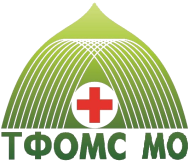 Реализация мероприятий по вопросам информационного взаимодействия в целях учета в реестре счета информации,  необходимой  для  оценки  полноты  объема,  качества  и своевременности  оказания  МП ЗЛ, страдающим онкологическими заболеваниями
1. Приказ ФОМС от 30.03.2018 №59 «О внесении изменений в приказ ФФОМС от 07 апреля 2011г. №79» размещен на сайте ТФОМС МО
1. Приказ ФОМС от 30.03.2018 №59 «О внесении изменений в приказ ФФОМС от 07 апреля 2011г. №79» размещен на сайте ТФОМС МО
2. Информационное письмо об изменениях, внесенных 59 приказом, направлено в адрес СМО и медицинских организаций
4. Приказ № 59 обсужден на совещании у Министра здравоохранения Московской области
4. Приказ № 59 обсужден на совещании у Министра здравоохранения Московской области
3. Материалы по изменениям, внесённым 59 приказом, доложены на Правлении Фонда
5. ТФОМС МО и МЗ МО согласована дорожная карта о совместной реализации данного проекта
6. ТФОМС МО внесены изменения в Регламент инф. взаимодействия между мед. организациями и ТФОМС МО: «Передача – приемка сводного отчета об оказанной МП для ФЛК, сверки и идентификации по ЕРЗЛ, в том числе для оплаты МП, оказанной лицам,  застрахованным в других субъектах РФ» (ОТР-ИВ-7.65) и «Предоставление единой нормативно-справочной информации (НСИ)» (ОТР-ИВ-1.65), введены  17 новых справочников (N001-N017), соответствующих федеральным Классификаторам. 
ОТР-ИВ-7.65 и ОТР-ИВ-1.65 и Пакет НСИ размещены на сайте ТФОМС МО. 
Доработано программное обеспечение ТФОМС МО для приемки реестров счетов.
7. Проект регламента работы СП 3 уровня при отборе случаев оказания МП пациентам с подозрением на онкологическое заболевание и/или с установленным диагнозом онкологического заболевания для проведения контроля объемов, сроков, качества и условий предоставленной им МП (проект), направленный ФФОМС 27.04.2018 письмом 5486/30-1/и, доведен до СМО 28.04.2018 и размещён в рабочей группе Телеграмм.
3
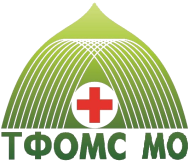 Реализация мероприятий по вопросам информационного взаимодействия в целях учета в реестре счета информации,  необходимой  для  оценки  полноты  объема,  качества  и своевременности  оказания  МП ЗЛ, страдающим онкологическими заболеваниями
8. 10.05.2018 проведено совещание с представителями СМО по реализации регламента работы СП 3 уровня
9. 11.05.2018 проведено селекторное совещание с медицинскими организациями о заполнении реестров счетов за май 2018 года в соответствии с Приказом №59
11. Письмом ТФОМС МО от 29.06.2018 №6844 в СМО направлены формы отчетности по реестрам счетов и контрольно-экспертных мероприятий, проведенных по случаям подозрения и/или установления диагноза онкологического заболевания в соответствии с письмом ФОМС от 13.06.2018 №7164/30/и
10. Утверждён совместный приказ МЗ МО и ТФОМС МО от 15.05.2018 № 209 «Об утверждении формы контрольного листа учёта МП, оказанной пациентам, страдающим злокачественными новообразованиями» и размещён на сайте ТФОМС МО (образец форма контрольного листа направлен письмом МЗ РФ и ФОМС от 03.05.2018 №17-0/10/2-2853 / 5586/30/и
13. Письмо МЗ РФ и ФОМС от 19.09.2018 №17-9/10/2-6177 / 11722/30/и «О типовых стандартизированных схемах лечения пациентов при злокачественных новообразованиях»
12. Письмо МЗ РФ и ФФОМС от 24.08.2018 № 17-0/6231 / 10670/30/и «О формировании реестров счетов за оказанную МП в сфере ОМС» с приложением «Выписка об оказании МП пациентам с онкологическими заболеваниями»
4
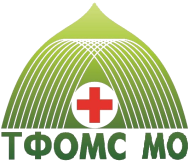 Реализация мероприятий по вопросам информационного взаимодействия в целях учета в реестре счета информации,  необходимой  для  оценки  полноты  объема,  качества  и своевременности  оказания  МП ЗЛ, страдающим ОЗ
14. Информационное письмо ТФОМС МО от 16.10.2018 № 10063-ИСХ об изменениях, внесенных приказом ФФОМС №200, направлено в адрес СМО; Приказ ФФОМС от 28.09.2018 № 200 «О внесении изменений в приказ ФФОМС от 07.04.2011 № 79» размещен на сайте ТФОМС МО
15. Информационным письмом ТФОМС МО от 18.10.2018 № 10146-ИСХ в адрес СМО и мед. организаций направлены «Методические рекомендации по организации и проведению контроля, объемов, сроков, качества и условий предоставления МП, оказанной пациентам с подозрением на ОЗ и/или с установленным диагнозом ОЗ» и пособие по их применению в соответствии с Письмом  ФФОМС от 30.08.2018 № 10868/30/и.
5
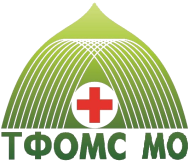 Приказ ФФОМС № 79 от 07.04.2011 «Об утверждении Общих принципов построения и функционирования информационных систем и порядка информационного взаимодействия в сфере ОМС»
С целью учета в реестрах счетов информации, необходимой для оценки полноты объема, качества  и своевременности оказания МП ЗЛ, страдающим ОЗ, в тестовом режиме в соответствии с изменениями, внесенными в Общие принципы построения и функционирования информационных систем и порядок информационного взаимодействия в сфере ОМС, утвержденные приказом ФФОМС от 07.04.2011 № 79,  внесены изменения:
приказом ФФОМС № 59 от 30 марта 2018 года
приказом ФФОМС № 64 от 5 апреля 2018 года
приказом ФФОМС № 200 от 28 сентября 2018 года продлено осуществление информационного взаимодействия в тестовом режиме до 31 декабря 2018 года. ТФОМС МО участвует в пилотном проекте
       
Форма контрольного листа учета МП, оказанной пациентам, страдающим ЗНО утверждена приказом МЗ МО от 15.05.2018 № 209 в соответствии с формой, определённой письмом ФФОМС от 10.05.2018 №5840/30-1/и.
        
Новая форма «Выписка об оказании МП пациентам с ОЗ» направлена письмом ФФОМС от 24.08.2018 № 17-0/6231/10670/30/и «О формировании реестров счетов за оказанную МП в сфере ОМС»
6
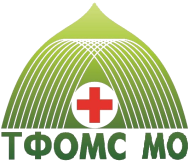 Нововведения в соответствии с Регламентом СП 3
7
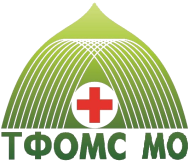 Выписка об оказании МП пациентам с ОЗ
Ф.И.О. пациента _______________________________________________________

	1. ПОДОЗРЕНИЕ НА ЗЛОКАЧЕСТВЕННОЕ НОВООБРАЗОВАНИЕ:
	Диагноз (по МКБ-10): __________________________________________________
	Направление с целью уточнения диагноза <1>:
	- к онкологу
	- на биопсию
	- на дообследование
	- для определения тактики обследования и/или лечения

	2. СВЕДЕНИЯ О СЛУЧАЕ ЛЕЧЕНИЯ ЗЛОКАЧЕСТВЕННОГО НОВООБРАЗОВАНИЯ
	Диагноз (по МКБ-10): __________________________________________________
	Стадия заболевания <2>: ___ Стадия заболевания по TNM <3>: T ____ N ___ M ____
	Наличие отдаленных метастазов (при прогрессировании/рецидиве)
	Заболевание выявлено:  впервые       ранее
	Категория пациента <4>:
	Первичное лечение (лечение пациента, за исключением прогрессирования и рецидива)
	Лечение при рецидиве
	Лечение при прогрессировании
	Динамическое наблюдение
	Диспансерное наблюдение (здоров/ремиссия)
	
	Гистология <5>:
	Гистологический тип опухоли: 
	Дата взятия биопсийного материала:"__" _______ 20__ г.
	Эпителиальный        Неэпителиальный
8
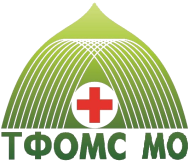 Выписка об оказании МП пациентам с ОЗ
Аденокарцинома  Неаденокарцинома
	Почечноклеточный  Непочечноклеточный
	Эндометриоидный  Неэндометриоидный
	Папиллярный
	Фолликулярный
	Гюртклеточный
	Медуллярный
	Анапластический

	Гистологический тип клеток:
	Светлоклеточный       Несветлоклеточный
	Мелкоклеточный        Немелкоклеточный
	Базальноклеточный     Небазальноклеточный
	Плоскоклеточный  Неплоскоклеточный
 
	Степень дифференцированности ткани опухоли:
	Низкодифференцированная
	Умереннодифференцированная
	Высокодифференцированная
	Не определена

	Иммуногистохимия/маркеры <6>:
	Наличие мутаций в гене RAS:       да     нет
	Наличие мутаций в гене EGFR:         да     нет
9
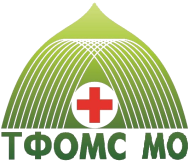 Выписка об оказании МП пациентам с ОЗ
Наличие транслокации в генах ALK или ROS1:   да      нет
	Уровень экспрессии белка PD-L1: повышенная экспрессия      отсутствие повышенной экспрессии
	Наличие мутаций в гене BRAF:     да      нет
	Наличие мутаций в гене c-Kit:     да       нет  не определено
	Наличие рецепторов к эстрогенам:      да        нет
	Наличие рецепторов к прогестерону:    да        нет
	Индекс пролиферативной активности экспрессии Ki-67:  высокий      низкий
	Уровень экспрессии белка HER2:  гиперэкспрессия        отсутствие  гиперэкспрессии          не определено
	Наличие мутаций в генах BRCA:  да      нет

	Проведение консилиума <7>: 
	Дата проведения консилиума: "__" ___ 20__ г.
	определение тактики обследования
	определение тактики лечения
	изменение тактики лечения
	
	Проведенное лечение <8>:
	Хирургическое лечение:
	Первичной опухоли, в том числе с удалением регионарных лимфатических узлов
	Метастазов
	Симптоматическое/прочее
	Выполнено хирургическое стадирование регионарных лимфатических узлов без первичной опухоли

	Лекарственная противоопухолевая терапия:
	Неоадъювантная
	Адъювантная
	Периоперационная (до хирургического лечения)                           Первый цикл
	Периоперационная (после хирургического лечения)                     Последующие циклы (кроме последнего)
10
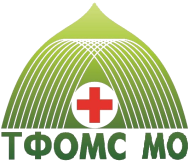 Выписка об оказании МП пациентам с ОЗ
Первая линия                                                                                           Последний цикл (лечение) прервано
	Вторая линия                                                                                            Последний цикл (лечение) завершено
	Третья линия       
	Линия после третьей
 
	Назначенные лекарственные препараты <9>:
	Номер схемы: __________

			МНН                           Режим дозирования
	1. ______________________        __________________________________
	2. ______________________        __________________________________
	3. ______________________        __________________________________
	4. ______________________        __________________________________
	
	Лучевая терапия
	Первичной опухоли/ложа опухоли
	Метастазов
	Симптоматическая
	СОД: _________

	Химиолучевая терапия
	Лучевая терапия первичной опухоли/ложа опухоли
	Лучевая терапия метастазов
	Симптоматическая лучевая терапия
	СОД: _________
11
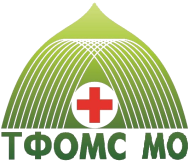 Выписка об оказании МП пациентам с ОЗ
Назначенные лекарственные препараты <10>:
	Номер схемы: __________
 
		МНН                           Режим дозирования
	1. ______________________        __________________________________
	2. ______________________        __________________________________
	3. ______________________        __________________________________
	4. ______________________        __________________________________
 
     	Неспецифическое   лечение  (осложнения   противоопухолевой  терапии,  установка/замена порт системы 	(катетера), прочее)
 
   	Медицинские  противопоказания  к  оказанию  медицинской  помощи и  дата регистрации <11>:
  	Противопоказания к проведению хирургического лечения "__" ______ 201_ г.
 	Противопоказания к проведению химиотерапевтического лечения "__" ______ 201_ г.
 	Противопоказания к проведению лучевой терапии        "__" ______ 201_ г.
     	
	Отказ от проведения лечения и дата регистрации <12>:
 	Отказ от проведения хирургического лечения        "__" _________ 201_ г.
 	Отказ от проведения химиотерапевтического лечения "__" ________ 201_ г.
 	Отказ от проведения лучевой терапии               "__" _________ 201_ г.
12
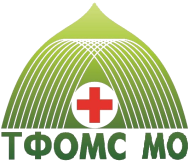 Выписка об оказании МП пациентам с ОЗ
Примечание:
<1> Раздел "Направление с целью уточнения диагноза" заполняется при подозрении на злокачественное новообразование.
<2>, <3>, <4> Разделы "Стадия заболевания", "Стадия заболевания по TNM", "Категория пациента" заполняются при установленном диагнозе злокачественного новообразования.
<5> Раздел "Гистология" заполняется при установленном диагнозе злокачественного новообразования.
Для диагнозов C15, C16, C18, C19, C20, C25, C32, C34, C50, C53, C56, C61, C67 указывается, является ли опухоль эпителиальной.
Для диагнозов C15, C16 (эпителиальная опухоль) указывается, является ли опухоль аденокарциномой.
Для диагноза C34 (эпителиальная опухоль) указывается, является ли опухоль мелкоклеточной.
Для диагноза C44 (эпителиальная опухоль) указывается, является ли опухоль базальноклеточной или плоскоклеточной.
Для диагноза C54 (любой тип опухоли) указывается, является ли опухоль эндометриоидной, а также, для эндометриоидной опухоли, указывается степень дифференцированности опухоли.
Для диагноза C56 (эпителиальная опухоль) указывается степень дифференцированности опухоли.
Для диагноза C64 (любой тип опухоли) указывается, является ли опухоль почечноклеточной, а также, для почечноклеточной опухоли, является ли она светлоклеточной.
Для диагноза C73 (любой тип опухоли) указывается, является ли опухоль папиллярной, фолликулярной, гюртклеточной, медуллярной или анапластической.
<6> Раздел "Иммуногистохимия/маркеры" заполняется каждый раз при наличии сведений о результатах исследований.
Для диагноза C16 (эпителиальная опухоль) указывается уровень экспрессии белка HER2.
Для диагнозов C18, C19, C20 (эпителиальная опухоль) указывается наличие мутаций в генах RAS и BRAF.
Для диагноза C34 (эпителиальная опухоль) указываются наличие мутаций в гене EGFR, наличие транслокации в генах ALK или ROS1, уровень экспрессии белка PD-L1.
Для диагноза C43 указываются наличие мутаций в гене BRAF, наличие мутаций в гене c-Kit.
Для диагноза C50 (эпителиальная опухоль) указываются наличие рецепторов к эстрогенам, наличие рецепторов к прогестерону, индекс пролиферативной активности экспрессии Ki-67, уровень экспрессии белка HER2, наличие мутаций в генах BRCA.
<7> Раздел "Проведение консилиума" заполняется каждый раз при наличии сведений о результатах проведенного консилиума.
<8> Раздел "Проведенное лечение" заполняется при оказании соответствующей медицинской помощи.
<9>, <10> Указывается либо номер схемы лекарственной терапии либо МНН и режим дозирования лекарственного препарата.
<11> Раздел "Медицинские противопоказания к оказанию медицинской помощи" заполняется при регистрации медицинских противопоказаний.
<12> Указывается в случае оформления отказа от медицинского вмешательства в соответствии со статьей 20 Федерального закона от 21.11.2011 N 323-ФЗ "Об основах охраны здоровья граждан в Российской Федерации".
13
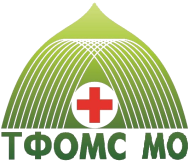 Письмо ФФОМС от 30.08.2018 №10868/30/и
14
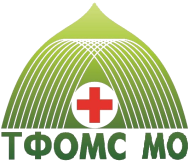 СП 3 уровня
Осуществляет контроль в автоматизированном режиме
По результатам контроля  на основании анализа «Истории обращения пациента за онкологической помощью»  и  сопоставления признаков в соответствии со справочниками отбирает случаи для экспертизы
наличие признака «сведения о случае лечения ОЗ  при отсутствии «подозрение на ЗНО»
заполнение поля «Сведения об имеющихся противопоказаниях и отказах» подлежат экспертизе в 100% для проверки достоверности
применение  лекарственной терапии (химиотерапии) в условиях КС и ДС подлежат проверке на МЭЭ в 100%
нарушение сроков  проведения лечебных и диагностических мероприятий и маршрутизации
несоответствие стадии  заболевания - TNM  и методу лечения
При выявлении признаков нарушения качества – проведение ЭКМП
при выявлении несоответствия – проведение ЭКМП
Организует проведение тематической МЭЭ  и ЭКМП по отобранным случаям
15
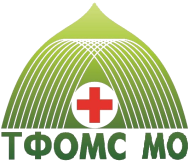 История обращения пациента за онкологической помощью формируется по признакам, имеющимся в реестре счетов «подозрение на ЗНО и «установленный диагноз группы С (согласно МКБ 10) и нейтропения (Д70 в сочетании с С00-С80 или С97)
СП осуществляет отбор записей
посещения/обращения в мед. организацию, оказывающую ПМСП по месту жительства/прикрепления;
посещения/обращения в первичный онкологический кабинет (отделение) той же или иной МО;
обращения в онкологический диспансер или в иные мед. организации, оказывающие МП онкологическим больным;
иные обращения в МО с основным заболеванием группы С и нейтропения;
законченные случаи оказания специализированной МП в онкодиспансере и иных мед. организациях, оказывающих МП онкологическим больным   

Выбранные записи, выстроенные в хронологической последовательности по датам услуг и законченных случаев лечения формируют ИСТОРИЮ ОБРАЩЕНИЯ, пополняемую ежемесячно нарастающим итогом
16
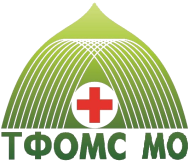 Контроль соблюдения сроков с момента выявления до постановки диагноза пациентов с ОЗ
17
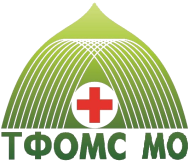 Контроль соблюдения сроков с момента выявления до постановки диагноза пациентов с ОЗ
18
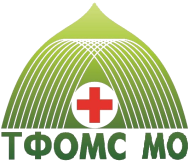 Контроль соблюдения сроков с момента выявления до постановки диагноза пациентов с ОЗ
1
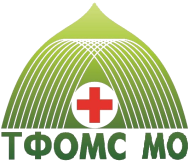 Контроль определения стадии ОЗ и выбора метода лечения
20
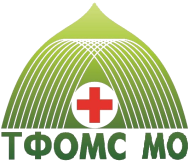 Контроль степени достижения запланированного результата при проведении химиотерапии
Тематическая МЭЭ проводится по 100% случаев лечения с проведением химиотерапии и/или при наличии заполненных полей раздела «Сведения о КСГ/КПГ», отобранных по соответствующим кодам КСГ.
При выявлении признаков нарушения качества МП отбираются на ЭКМП случаи несоблюдения своевременности начала, окончания и возобновления курсов химиотерапии (при отсутствии признаков «противопоказание» или «отказ»).
Специалист–эксперт в рамках отбора на ЭКМП оформляет «Протокол выполнения клинических рекомендаций» (приложение 3 к МР) в 2 экземплярах: 1-приложение к акту МЭЭ, 2 – передаёт эксперту КМП
Критерии
Да/Нет
Наличие в первичной медицинской документации информированного добровольного согласия пациента, включая полную информацию о целях, методах и связанном риске, различных схемах и вариантах ХТ, применения отдельных препаратов и их комбинаций, предполагаемом результате (нужное подчеркнуть)
 
Наличие в первичной медицинской документации протокола консилиума
 
Наличие в ПМД полного протокола гистологического исследования
 
Наличие в ПМД полного протокола иммуногистохимического исследования
 
Диагноз по МКБ-10
N КСГ
Код и наименование схемы ХТ
N курса ХТ
N линии ХТ
ХТ препарат и доза:
Масса тела:
Отсутствие расчета разовой дозы ХТ препарата, обоснования режима ХТ, способа и кратности введения ЛП, длительность курса и обоснования назначения конкретного ЛС
Рост:
Площадь тела:
Наличие обоснования редукции (уменьшения) дозы ХТ препарата
 
Лабораторные показатели от _____________ (дата) перед началом ХТ:
Гемоглобин _______ Эритроциты ______ Лейкоциты _______ МНО ______ АЧТВ ______
Дата введения ХТ препарата:
Введение ХТ препарата в дозе, не соответствующей расчету по площади поверхности тела или массе
Нарушения дозо-интервальных требований
Невыполнение требований своевременного начала, окончания и возобновления очередного цикла введения ХТ препаратов, несоблюдение сроков лечения курсами ХТ
Нарушение этапности лечения, отсутствие или несвоевременный перевод
Дата предыдущего введения:
Дата следующего введения:
Оценены факторы риска для антикоагулянтной профилактики ВТЭО
 
Выполнены все требования клинических рекомендаций по профилактике и лечению тошноты и рвоты, включая указание препаратов, доз, периодов и времени введения
 
Выполнены все требования клинических рекомендаций по профилактике кардиоваскулярной токсичности, индуцированной ХТ и таргетными препаратами.
При лечении антрациклинами и трастузумабом - выполнение ЭХО КГ перед началом терапии и далее через 3, 6, 9, 12, 18 месяцев
21
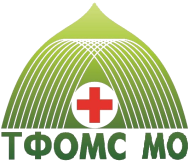 Контроль степени достижения запланированного результата при проведении химиотерапии
На ЭКМП осуществляется оценка:

соответствия выбранной схемы химиотерапии стадии заболевания;
соответствия расчета разовой дозы введенного химиопрепарата расчету дозы по формуле с учетом массы тела или площади поверхности тела;
соблюдения "дозо-интервальных требований" при применении лекарственной и лучевой терапии;
полноты проведения диагностических исследований, направленных на своевременность диагностики осложнений лекарственной терапии (химиотерапии);
своевременности и полноты проведения пациентам поддерживающей терапии и терапии, направленной на профилактику осложнений лекарственной (химиотерапии) (в т.ч., тошноты и рвоты, тромбоэмболических осложнений, кардиоваскулярной токсичности, гепатотоксичности, анемии и лейкопении, индуцированных противоопухолевой химиотерапией);
отсутствия в медицинской документации определения прогноза пациента (в т.ч. в рамках консилиума и планируемого результата оказания МП (в т.ч. с учетом изменения клинической группы)
22
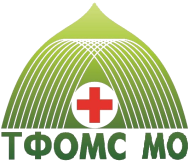 Методика проведения ЭКМП Выявляемые дефекты оказания МП
невыполнение диагностических или лечебных мероприятий, не повлиявших на состояние здоровья ЗЛ (3.2.1.):

отсутствие расчета разовой дозы химиотерапевтического препарата, обоснования режима ХТ, способа и кратности введения лекарственного препарата, длительности курса и обоснования назначения ЛС или их комбинаций, предусмотренных клиническими рекомендациями;
отсутствие рекомендаций о конкретной дате явки для последующего курса ХТ, рекомендаций проведения контрольных лабораторных и инструментальных исследований и сроках их проведения.

невыполнение диагностических или лечебных мероприятий, приведших к ухудшению состояния здоровья (3.2.3.):

введение химиопрепарата в дозе, не соответствующей расчету по площади поверхности тела или массе тела пациента, предусмотренному действующими клиническими рекомендациями Ассоциации онкологов России (Рекомендации);
необоснованные объективными причинами нарушения дозо-интервальных требований Рекомендаций;
отсутствие полнообъемной и своевременной поддерживающей терапии и терапии, направленной на профилактику осложнений ХТ;
невыполнение требований своевременности начала, окончания и возобновления очередного цикла введения химиопрепаратов (гормонотерапии, таргетной терапии) или лучевой терапии, предусмотренных Рекомендациями;
несоблюдение сроков лечения курсами ХТ;
отсутствие данных о коррекции сопутствующих заболеваний;
невыполнение показанных контрольных лабораторных и инструментальных исследований.
23
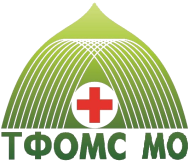 Методика проведения ЭКМП Выявляемые дефекты оказания МП
нарушение преемственности в лечении, приведшее к удлинению сроков и ухудшению состояния здоровья ЗЛ (3.6.)

отсутствие перевода или несвоевременный перевод онкобольного в отделение другого профиля/мед. организацию более высокого уровня в соответствии с показаниями;
нарушение этапности лечения ОЗ в соответствии с порядками оказания МП и (или) клиническими рекомендациями;
отсутствие назначения рекомендованных на более раннем этапе лечения диагностических и (или) лечебных мероприятий по данным выписного эпикриза в соответствии с показаниями

необоснованная госпитализация в КС при возможности оказания в ДС (3.7.)

отсутствие в ПМД результатов обследований: отсутствие данных о своевременности начала, окончания и возобновления очередного цикла введения химиопрепаратов; протокола консилиума, полных протоколов гистологического и иммуногистохимического исследований и др. (4.2.)

отсутствие в ПМД информированного добровольного согласия пациента на определенное (химиотерапевтическое, хирургическое и т.д.) медицинское вмешательство и на отказ от него в соответствии со статьей 20 ФЗ N 323-ФЗ (4.3.)
24
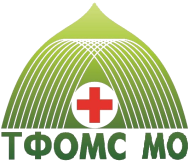 Типовые стандартизированные схемы лечения пациентов со ЗНО
Разработаны по основным 18 нозологическим формам ЗНО у взрослых:
 
- рак пищевода;
- рак поджелудочной железы;
- рак желудка;
- рак печени (печеночноклеточный);
- рак гортани;
- рак щитовидной железы;
- рак легкого;
- рак паренхимы почки;
- рак шейки матки;
- рак тела матки;
- рак яичников;
- рак предстательной железы;
- рак мочевого пузыря;
- рак прямой кишки;
- меланома кожи;
- рак молочной железы;
- рак ободочной кишки и ректосигмоидного отдела;
 рак кожи базальноклеточный и плоскоклеточный
Актуальные версии схем лечения пациентов размещены в "Электронном рубрикаторе клинических рекомендации" (http://cr.rosminzdrav.ru/), в "Приложении А3. Связанные документы".

Кодировка схем противоопухолевой лекарственной терапии соответствует группировщику  КСГ  2018 года

Схемы лечения пациентов позволяют:
- проводить анализ записей реестров счетов, в которых в качестве основного диагноза указаны диагнозы из рубрик C и D по МКБ-10 по основным нозологическим формам ЗНО у взрослых, т.е. при подтвержденном ЗНО;

- ретроспективно проанализировать ведение пациента со ЗНО в зависимости от стадии заболевания и морфологического типа опухоли и в ряде случаев предусматривают различные варианты ведения пациента в зависимости от выбранной врачом тактики лечения при первичном лечении до момента прогрессирования или рецидива.


Анализ проведенного лечения при прогрессировании и рецидиве ЗНО возможно производить на основании клинических рекомендаций
25
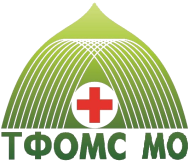 Пособие по применению регламента деятельности     СП 3 уровня
I Этап Формирование "Истории обращений пациента за МП" на каждого пациента с подозрением на ОЗ и/или с установленным диагнозом ОЗ
Таблица 1. Случаи оказания МП пациентам в связи с подозрением на ОЗ и/или с установленным диагнозом ОЗ
II Этап Осуществление контроля соблюдения сроков с момента выявления до постановки диагноза пациентам с ОЗ
Таблица 2. Результаты контроля за соблюдением сроков от даты выявления подозрения на ЗНО до постановки диагноза ЗНО
III Этап Осуществление контроля определения стадии ОЗ и выбора метода лечения
IV Этап Контроль степени достижения запланированного результата при проведении химиотерапии
Таблица 3. Результаты ЭКМП, проведенной по случаям оказания МП в связи с подозрением на ОЗ и/или с установленным диагнозом ОЗ
26
Схема учета медицинской помощи пациентам, страдающим злокачественными новообразованиями
ЛЕЧЕНИЕ
Диагнозы по МКБ-10:
C00-C80, C97
D70 с сопутствующим диагнозом C00-C80, C97
ПОДОЗРЕНИЕ
При любых диагнозах МКБ-10 кроме:
	• C00-C80, C97
	• D70 с сопутствующим диагнозом C00-C80, C97
Дата направления
Повод обращения (по N018) 
1 – рецидив
2 – прогрессирование 
3 – первичное лечение
N018: 0 – первичное лечение
Вид направления (по V028)
N018: 1 – лечение при рецидиве
V028: 1 - к онкологу
N018: 2 – лечение при прогрессировании
V028: 3 - на дообследование
V028: 4 – для определения тактики обследования и/или тактики лечения
V028: 2 - на биопсию
Стадия заболевания (по N002)
N018: 3 – динамическое наблюдение
Значение Tumor (по N003)
Метод диагностического исследования (по V029)
	1 – лабораторная диагностика
	2 – инструментальная диагностика
	3 – методы лучевой диагностики (кроме КТ, МРТ, ангиографии)
	4 – методы лучевой диагностики (КТ, МРТ, ангиография)
N018: 4 – диспансерное наблюдение
Значение Nodus (по N004)
Признак выявления отдаленных метастазов: 
1 –  выявлено	0 – не выявлено
Значение Metastasis (по N005)
Медицинская услуга, указанная в направлении
Тип диагностического показателя:	1 – гистологический признак
		2 – маркёр (ИГХ)
1 – гистологический признак
2 – маркёр (ИГХ)
Признак первичности выявления заболевания:	1 – впервые
		0 – ранее

Указывается при любых целях посещения кроме диспансерного наблюдения
Код диагностического показателя (по N007)
Код диагностического показателя (по N010)
Код результата диагностики (по N008)
Код результата диагностики (по N011)
Код противопоказания или отказа (по N001)
Сведения о проведении консилиума (по N019)	1 – определена тактика обследования
		2 – определена тактика лечения
		3 – изменена тактика лечения
Дата регистрации противопоказания или отказа
Тип услуги (по N013)
N013: 1 – Хирургическое лечение
N013: 2 – Лекарственная противоопухолевая терапия
N013: 3 – Лучевая терапия
N013: 4 – Химиолучевая терапия
N013: 5 – Неспецифическое лечение
(осложнения противоопухолевой терапии, установка/замена порт системы (катетера))
Тип хирургического лечения (по N014)
Линия лекарственной терапии (по N015)
Тип лучевой терапии (по N017)
Цикл лекарственной терапии (по N016)
Суммарная очаговая доза
Структура КСГ при оказании медицинской помощи по профилю «онкология» в круглосуточном стационаре
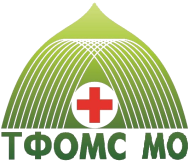 !
!
28
Структура КСГ при оказании медицинской помощи по профилю «онкология» в дневном стационаре
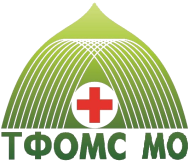 !
!
29
Рейтинг схем лечения при проведении химиотерапии в круглосуточном стационаре
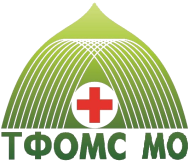 30
Рейтинг схем лечения при проведении химиотерапии в дневном стационаре
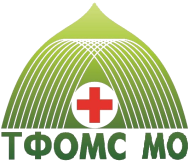 31